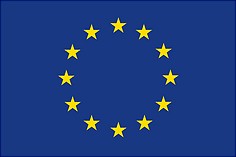 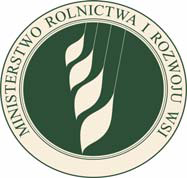 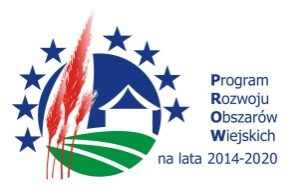 Efekty realizacji podejścia LEADER w ramach PROW 2007-2013
Izabela Grabowska
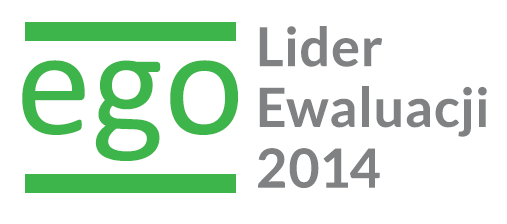 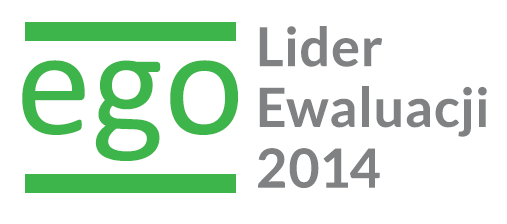 Wyniki badania
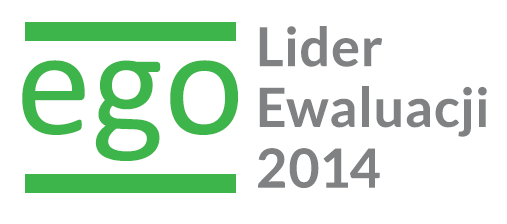 Efekty realizacji osi IV LEADER
Sfera gospodarcza
Małe znaczenie podejścia LEADER w budowaniu lokalnego potencjału w zakresie zatrudnienia i różnicowania gospodarki.

Jakość życia mieszkańców
W skali ogólnej niewielki, choć zauważalny  wpływ  podejścia Leader na jakość życia mieszkańców. 
Poprawiła się mała infrastruktura, pomijana lub marginalizowana w dotychczasowej polityce rozwoju, może ona służyć mieszkańcom do zaspokajania potrzeb społecznych w zakresie rekreacji i wypoczynku.
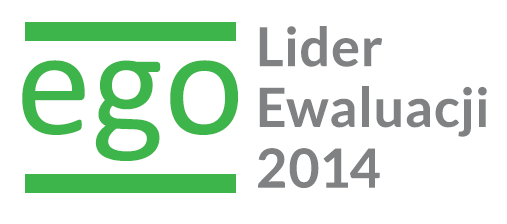 Efekty realizacji osi IV LEADER
Kapitał społeczny
Duże znaczenie Leadera dla kapitału społecznego:
	-	dla kapitału behawioralnego (aktywność ludzi, podejmowanie wspólnych inicjatyw) 
	-	dla kapitału wiążącego (łączenie wspólnot z różnych sektorów i poziomów władzy).
 Zauważalne znaczenie Leadera dla kapitału strukturalnego  (liczba stowarzyszeń, NGO) – Koła Gospodyń Wiejskich.

Występuje duże zróżnicowanie ze względu na poziom kapitału w chwili rozpoczęcia wdrażania podejścia Leader i istniejących na danym obszarze uwarunkowań budowania kapitału społecznego.  
Realizacja inwestycji w ramach LSR może skutkować podejmowaniem przez mieszkańców nowych inicjatyw, co uzależnione jest od zbudowanego na określonym obszarze kapitału społecznego i postaw liderów lokalnych.
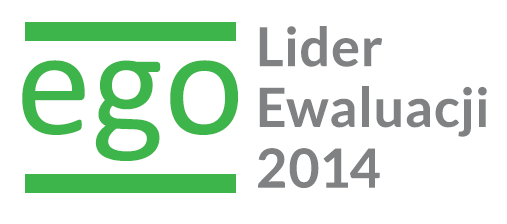 Efekty realizacji osi IV LEADER
Oddolność działania LGD
Duża ogólność LSR i ich znaczne podobieństwo nie odzwierciedla w pełni  ich oddolnego charakteru.
Można wyróżnić 3 grupy LGD:
 	Pierwszy typ LGD o wysokim poziomie aktywności: partnerzy podejmowali już współpracę przed formalnym zawiązaniem LGD, a sektor publiczny nie dominuje w działaniach LGD. Te LGD  z reguły szukają szerszych możliwości działania i korzystają z różnych środków zewnętrznych. To LGD, które pełnią rolę liderów lokalnych, istotnych podmiotów w środowiskach lokalnych. 
 	Drugi typ LGD o niskim poziomie aktywności: partnerstwo zawiązane z inicjatywy samorządów, gdzie największy nacisk na kluczowe decyzje wywierany jest przez samorządy. LGD pełnią rolą obsługową w zakresie środków osi IV PROW, nie są rzeczywistymi aktorami lokalnymi oraz nie korzystają ze środków zewnętrznych. 
 	Trzeci typ LGD o średnim poziomie aktywności: grupa pomiędzy pierwszym a drugim wyróżnionym typem.  To LGD, które rozwijają się. Nadal jednak pełnią funkcję głównie obsługową w zakresie środków PROW, ale podejmują pewne inicjatywy na rzecz pozyskiwania innych środków i podejmowania szerzej  zakrojonych inicjatyw z zakresu rozwoju lokalnego. Pomimo faktu, że założone były z reguły przez samorządy, ich wpływ na decyzje LGD maleje.
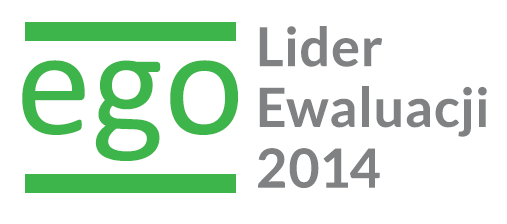 Efekty realizacji osi IV LEADER
Ogólna ocena (wartość dodana)
 -	rzeczowa – związana z wieloprojektowymi, spójnymi inicjatywami, które uruchomiły koło zamachowe 	rozwoju lokalnego – efekty zauważalne głównie w aktywnych LGD.

- 	partycypacyjna – skala dodatkowych efektów zależna od jakości i aktywności LGD, rozumiana jako 	zaangażowanie lokalnej społeczności w sprawy lokalne, jak i nawiązanie relacji na szerszym niż gmina 	obszarze.
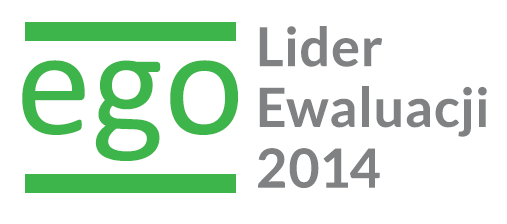 Rekomendacje
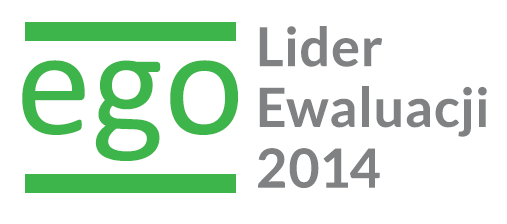 Rekomendacje dla osi IV LEADER (1)
DIAGNOZA:
 	szczegółowa diagnoza wszystkich LGD: analiza sieci współpracy, zasobów (w tym kadrowych), analiza zapotrzebowania rozwojowego, w tym edukacyjnego.
 	potrzeba identyfikacji najlepszych LGD, najlepszych praktyk w rożnych obszarach np. poprzez konkurs na najlepszą LGD.

OKREŚLENIE RÓL I ZASAD:

	opracowanie kryteriów jakościowych w działaniach LGD (katalogu swojego rodzaju standardów) obejmujących sposób świadczenia usług na rzecz beneficjentów, wymagania kwalifikacyjne,  sposób weryfikacji opracowanych wymagań, sposób uaktualniania i wdrażania rekomendacji rozwojowych.  

	potrzeba wyodrębnienia roli i funkcji animatora w LGD.
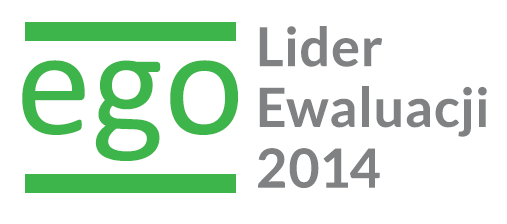 Rekomendacje dla osi IV LEADER (2)
WSPARCIE:
	stopniowe wdrożenie systemu dzielenia się wiedzą w ramach sieci. W ten sposób najlepsze LGD wspomagałyby słabsze – „uczyłby je” dzielić się swoim doświadczeniem w ramach różnych form edukacyjnych: szkoleń, warsztatów, treningów, a nawet coachingu czy mentoringu. Szczególnie potrzebne wsparcie z zakresu wsparcia przedsiębiorczości.
-	 wsparcie opracowywania i wdrażania LSR: opracowanie szczegółowych wytycznych dotyczących tego, co należy wykonać, aby LSR była wysokiej jakości, tj.: jak prowadzić diagnozę potrzeb lokalnych, jak prowadzić konsultacje w ramach partycypacyjnego procesu tworzenia LSR, jak monitorować realizację LSR, jak prowadzić ewaluacje LSR, zdefiniowanie pojęć, etc. 

 	zapewnienie dostępu do precyzyjnej wiedzy w zakresie wdrażania aplikowania i realizacji projektów, nie tylko dla UM, ale i dla LGD. 

 	kampania promująca działalność LGD, ale przede wszystkim możliwości jakie stwarza w obecnej perspektywie, o regionalnym  charakterze - tak aby w regionie promowane były już działania konkretnych LGD.

-	premiowanie projektów będących kontynuacją, dalszym ciągiem tego co już było zrealizowane w poprzednich konkursach lub poprzednim PROW (np. w formie inwestycji strategicznych w LSR).
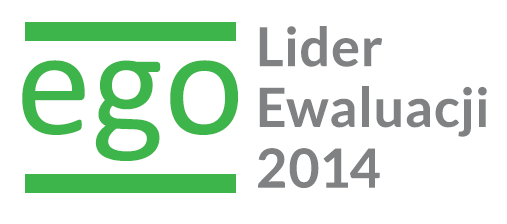 Rekomendacje dla osi IV LEADER (3)
WSPÓŁPRACA:
 	 powołanie swojego rodzaju punktu kontaktowego w sprawach związanych z projektami współpracy. 

 	ułatwienie  pozyskania partnerów zagranicznych dla LGD: promocja korzyści i ułatwienie dotarcia do partnerów zagranicznych (forum, fiszki, portal). 

 	intensywniejsza współpraca z KSOW czy Polską Sieć LGD w zakresie dotyczących rozwoju LGD, w tym w szczególności w kontekście rozpowszechniania dobrych praktyk, wsparcia słabszych LGD i wyłaniania liderów (najlepszych LGD).

 	rozważenie dopuszczenia możliwości realizacji projektów partnerskich w ramach podejścia LEADER w wybranych działaniach.

 	rozpoznanie zakresu przenikania się działań LGD i innych sieci pomocowych. Kolejnym krokiem byłoby ustalenie pól i zakresu ewentualnej współpracy, która powinna być wspierana na poziomie lokalnym.
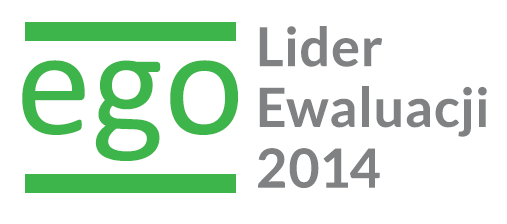 Dziękuję za uwagę!

Izabela Grabowska

i.grabowska@evaluation.pl